Project Management  Professional Development Series
October 24, 2022
Facilities and Campus Services  Engineering and Project Management
Today’s Agenda
Competitive Bid Process Reminders
Brenda Frank

eB Closeout/Cancellation Process
Donna Sutliff

Planning Estimate Template
Travis Fisher

Green Building Standard Presentation
Matthew Kozlowski

CUBO Presentation
Tammy Johnson
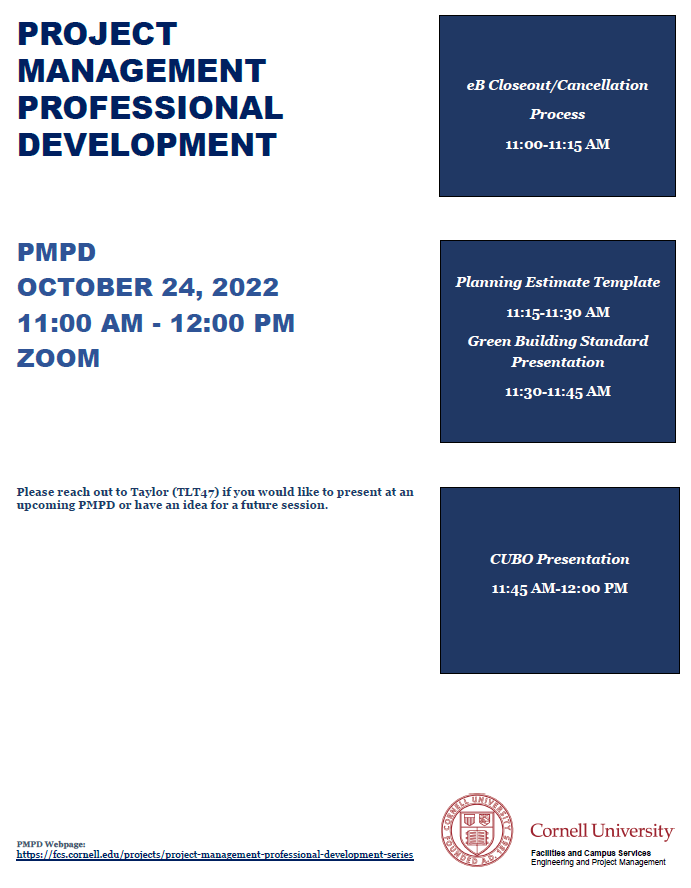 Competitive Bid ProcessReminders
All Construction projects are competitively bid 

During the process, all communication regarding the bid or with any bidder (or subcontractor) is restricted and should only be through Facilities Contracts until the Contract is executed

Cornell can not direct or interfere with the low bidder as to who they use as a subcontractor or supplier at any time
REMINDER
Campus Let Training

Thursday, October 27, 2022
8:30 – 1:00
140 East Hill Office Building
Breakfast Refreshments & Pizza
eB Closeout/Cancellation Process
Planning Estimate Template
Green Building Standard Presentation
CUBO Presentation